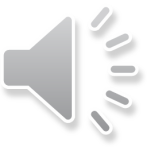 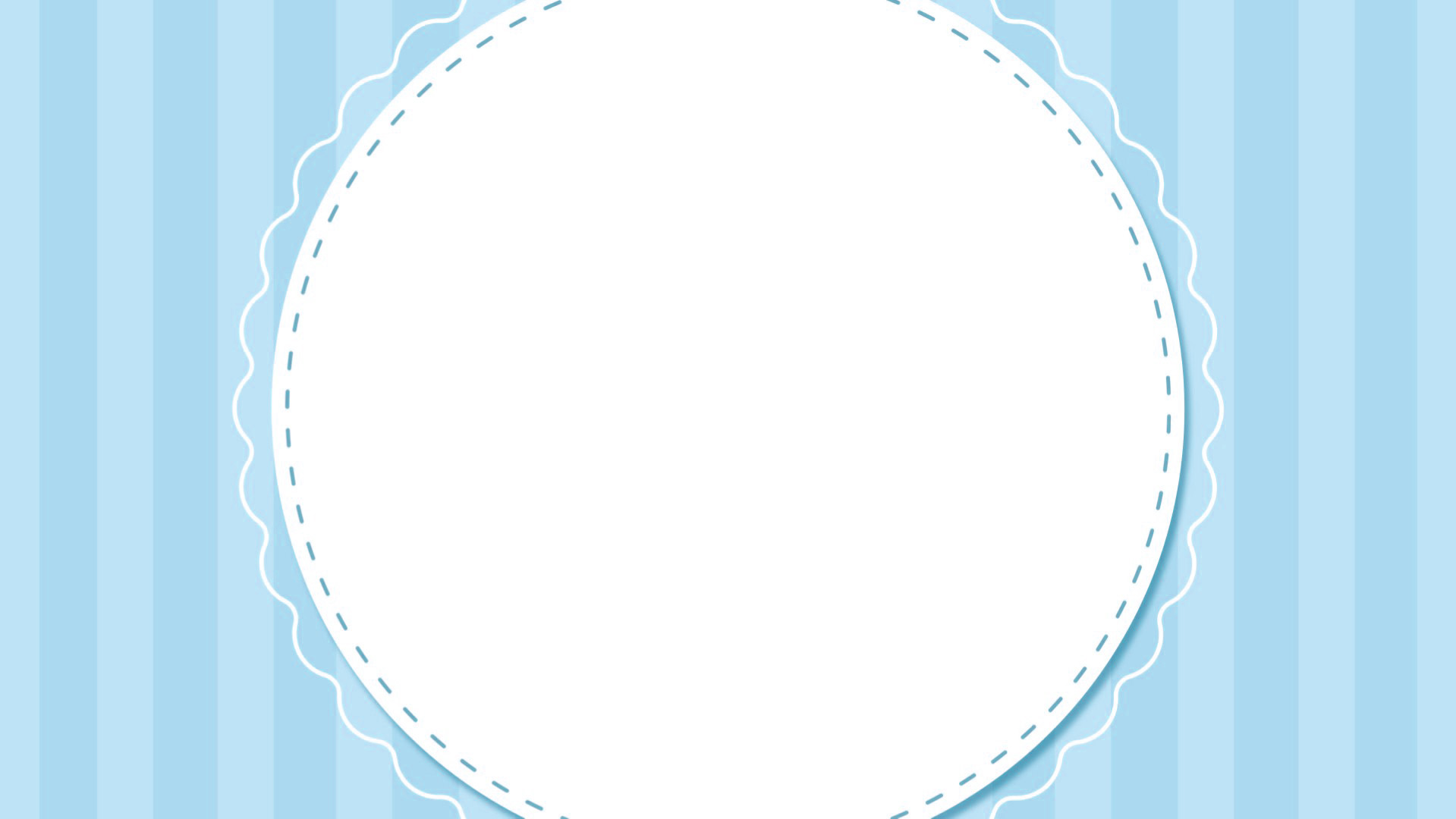 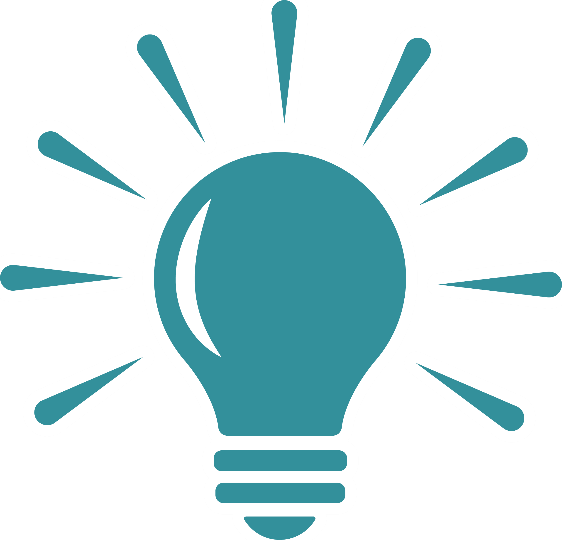 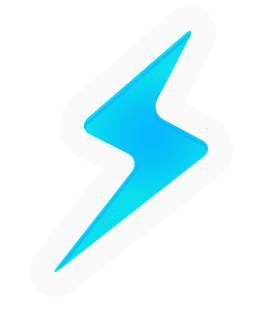 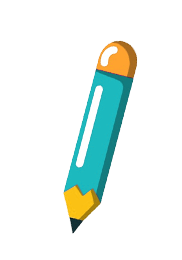 HÓA HỌC 10
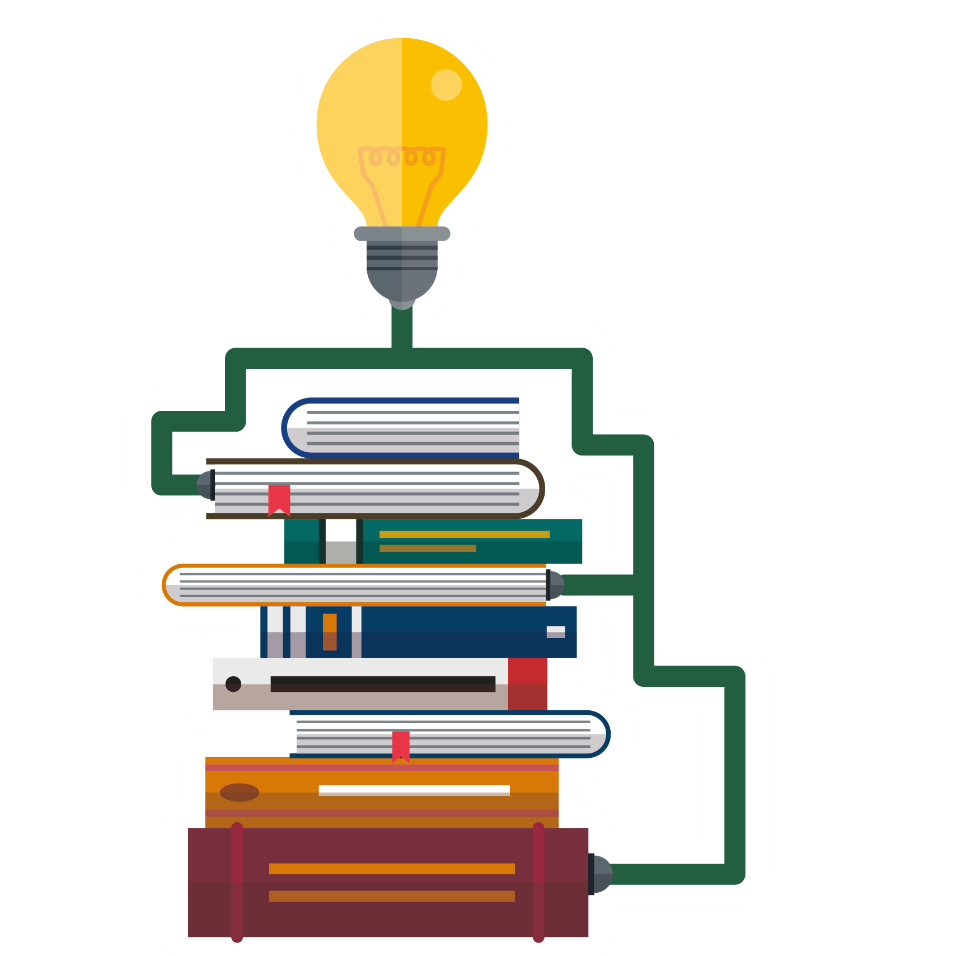 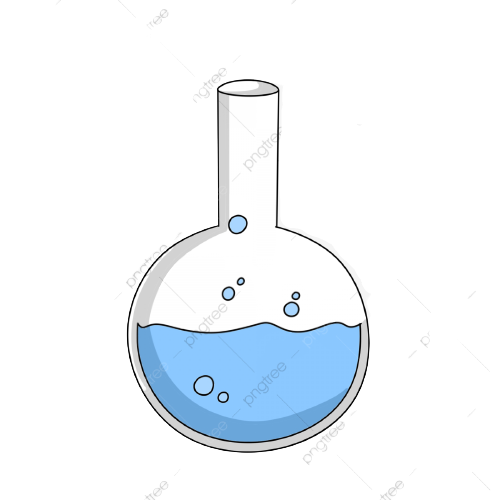 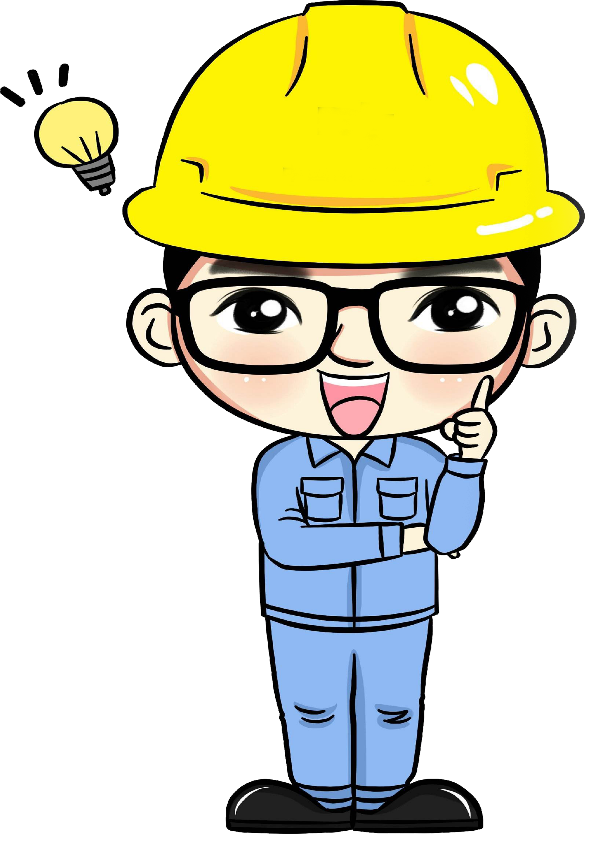 Kết nối tri thức
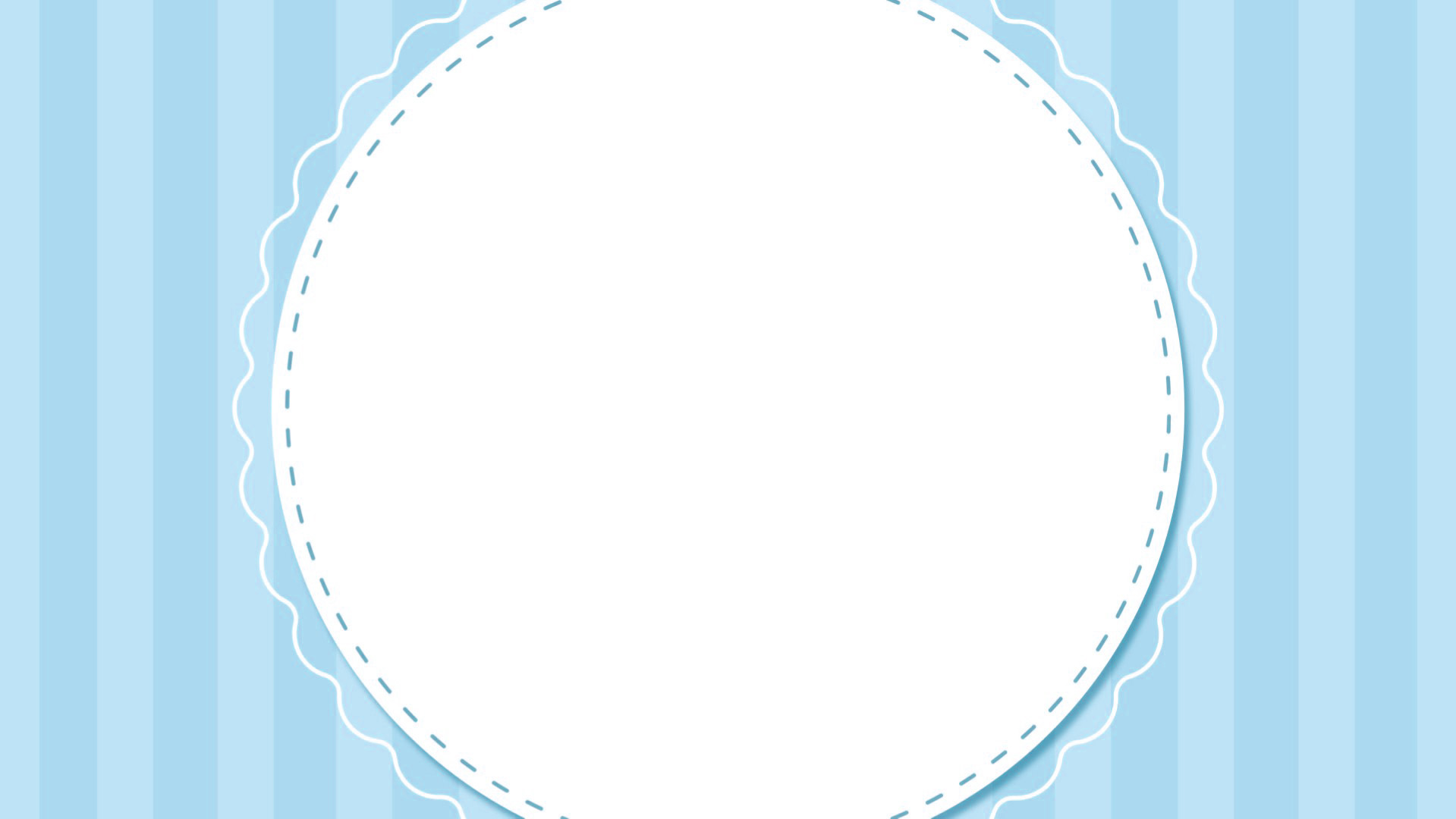 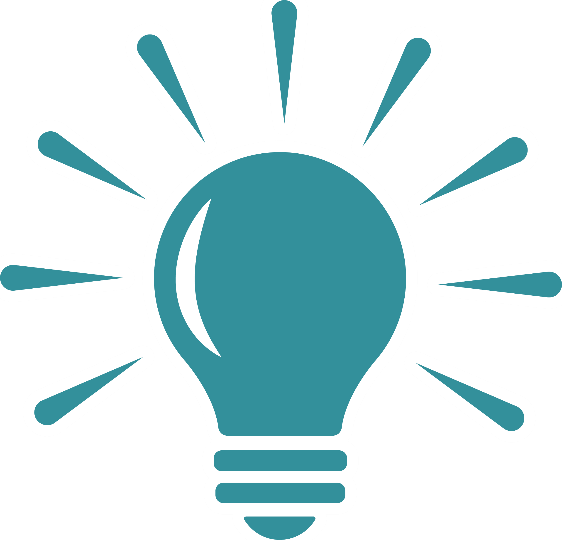 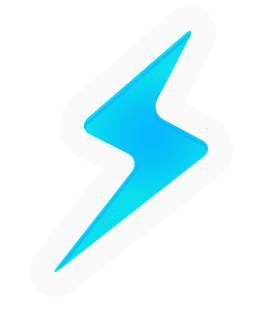 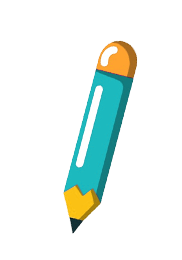 BÀI 18
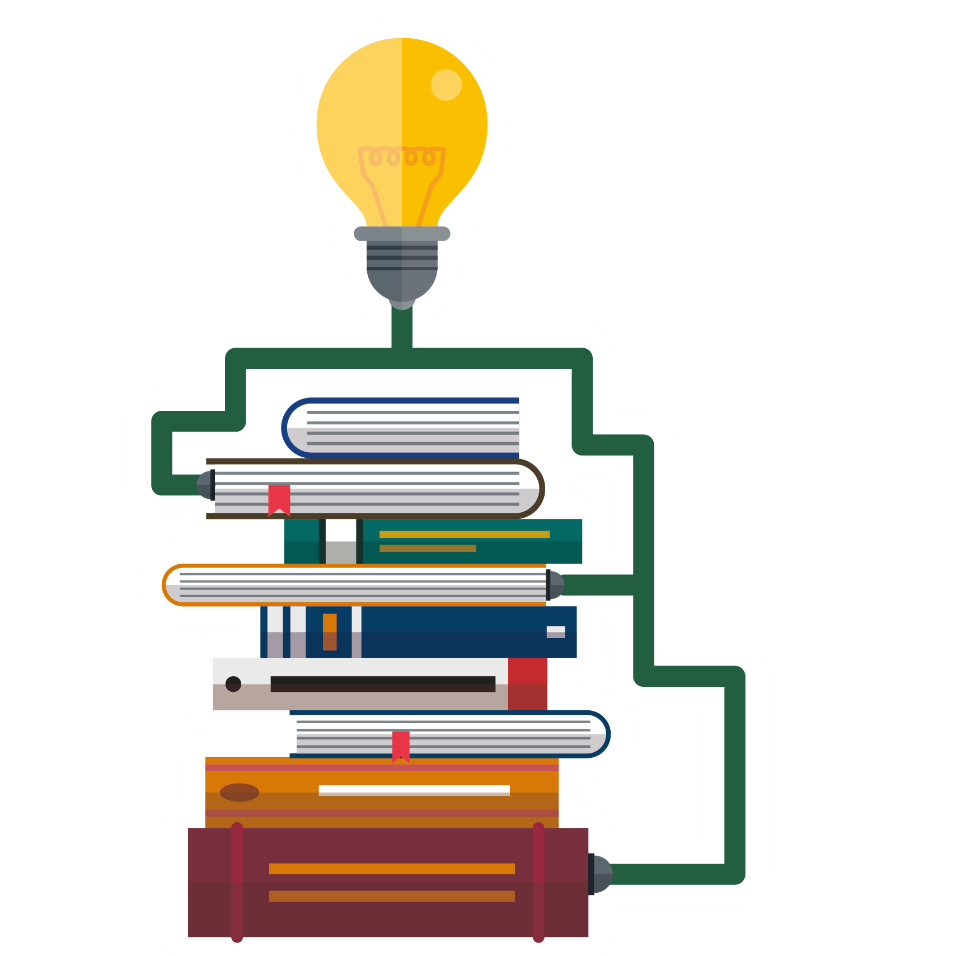 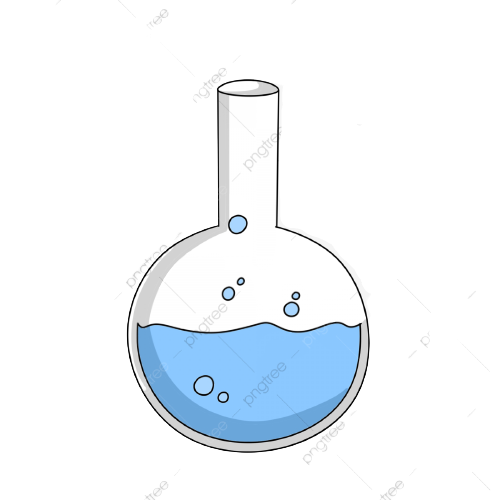 ÔN TẬP CHƯƠNG 5
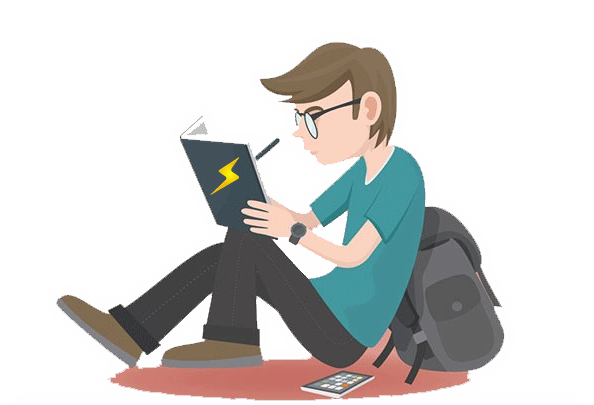 NĂNG LƯỢNG HÓA HỌC
KHỞI ĐỘNG
Những loại phản ứng nào sau đây cần phải cung cấp năng lượng trong quá trình phản ứng
(1) phản ứng tạo gỉ kim loại
(2) phản ứng quang hợp
(3) phản ứng nhiệt phân
(4) phản ứng đốt cháy
Câu hỏi thêm các phản ứng này gọi là phản ứng thu nhiệt hay phản ứng tỏa nhiệt
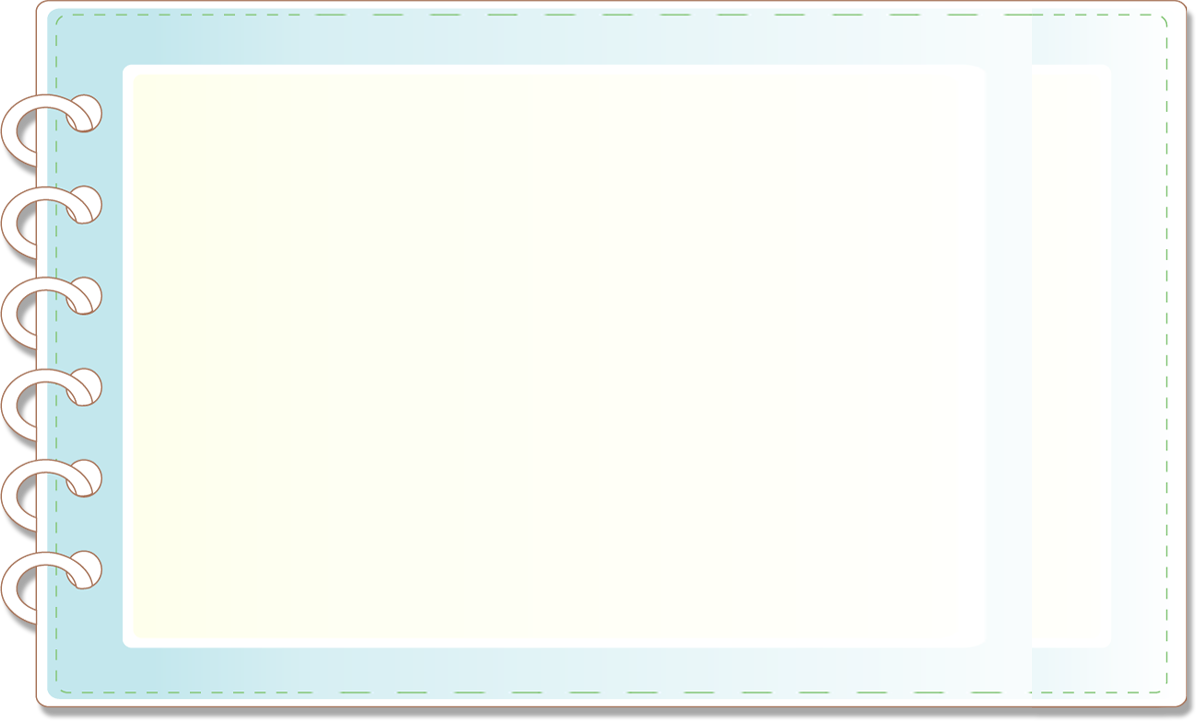 Đáp án
Phản ứng (2) và (3) là phản ứng cần cung cấp năng lượng (phản ứng quang hợp cần năng lượng là ánh sáng, phản ứng nhiệt phân cần nhiệt độ nhất định); và các phản ứng đó là phản ứng thu nhiệt.
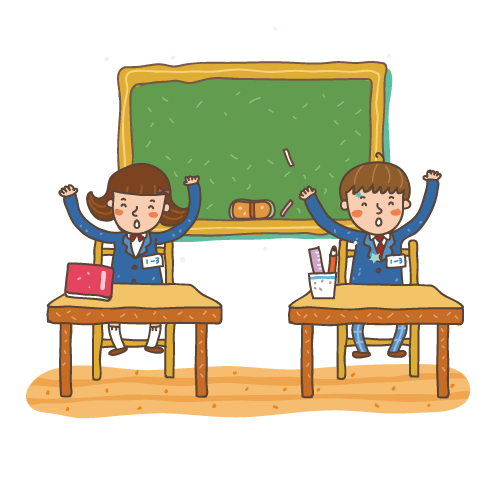 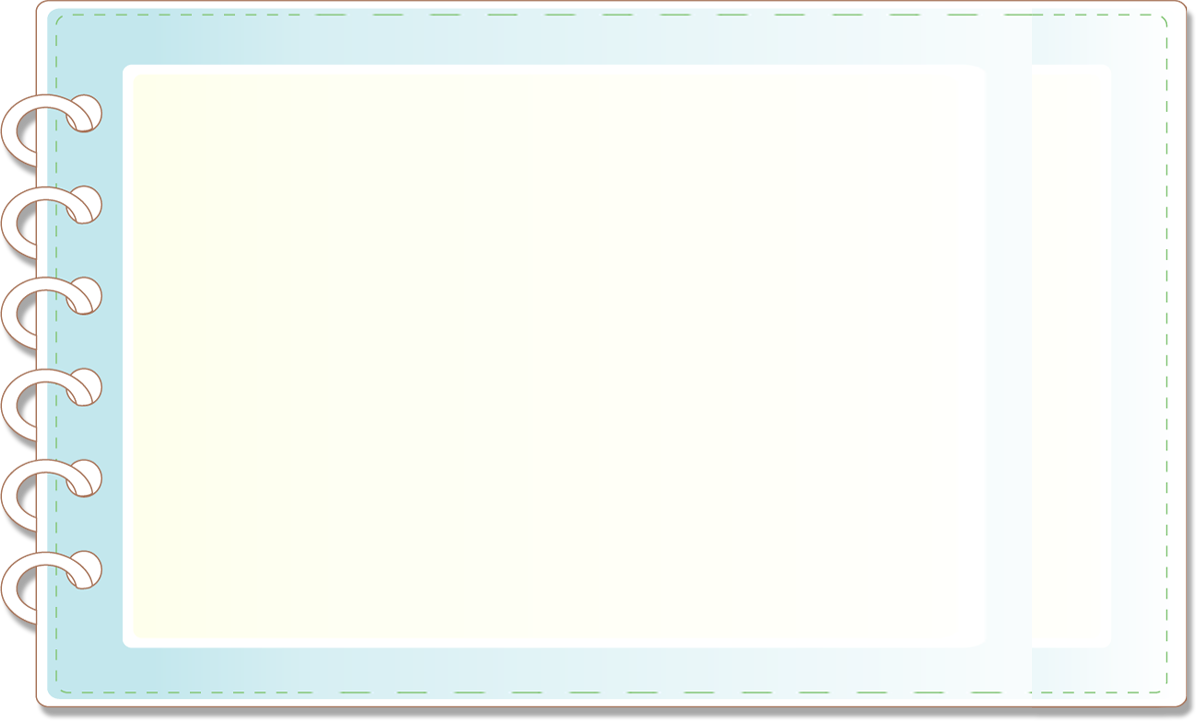 Giao nhiệm vụ
- Chia lớp thành 6 nhóm.
- Nhiệm vụ của nhóm là ghép các mảnh ghép sao cho câu hỏi trên mảnh ghép này xếp sát với câu trả lời trên mảnh ghép khác để tạo thành hình giống với hình mẫu
-Thời gian chơi là 5 phút 
-Học sinh hoạt động nhóm để hoàn thành phiếu học tập số 1.
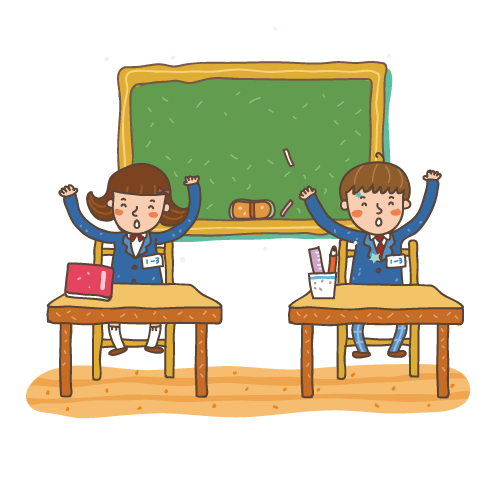 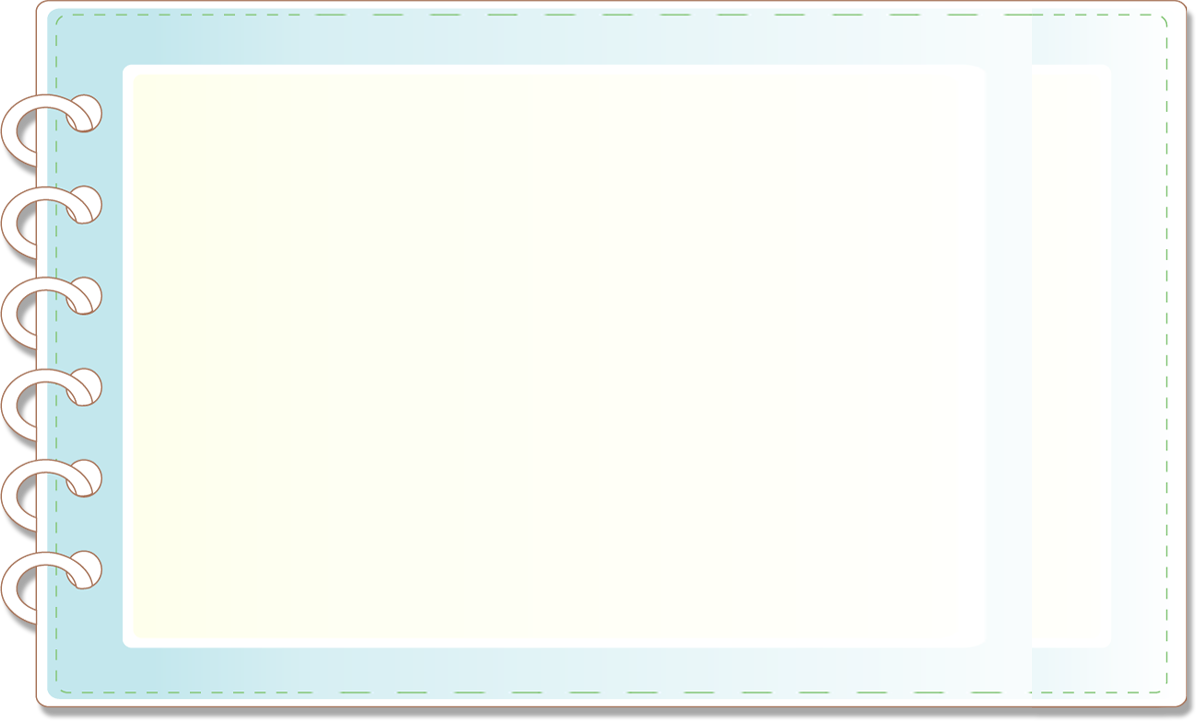 Phiếu học tập số 1
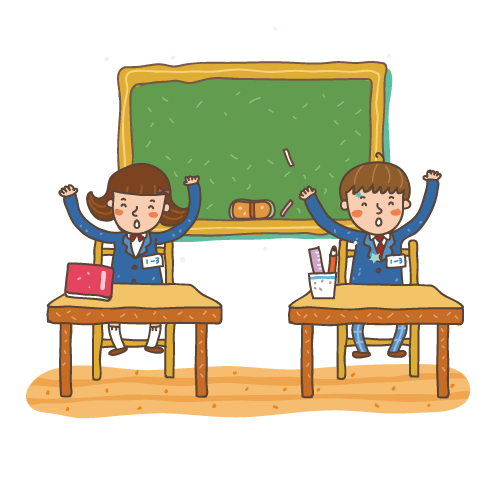 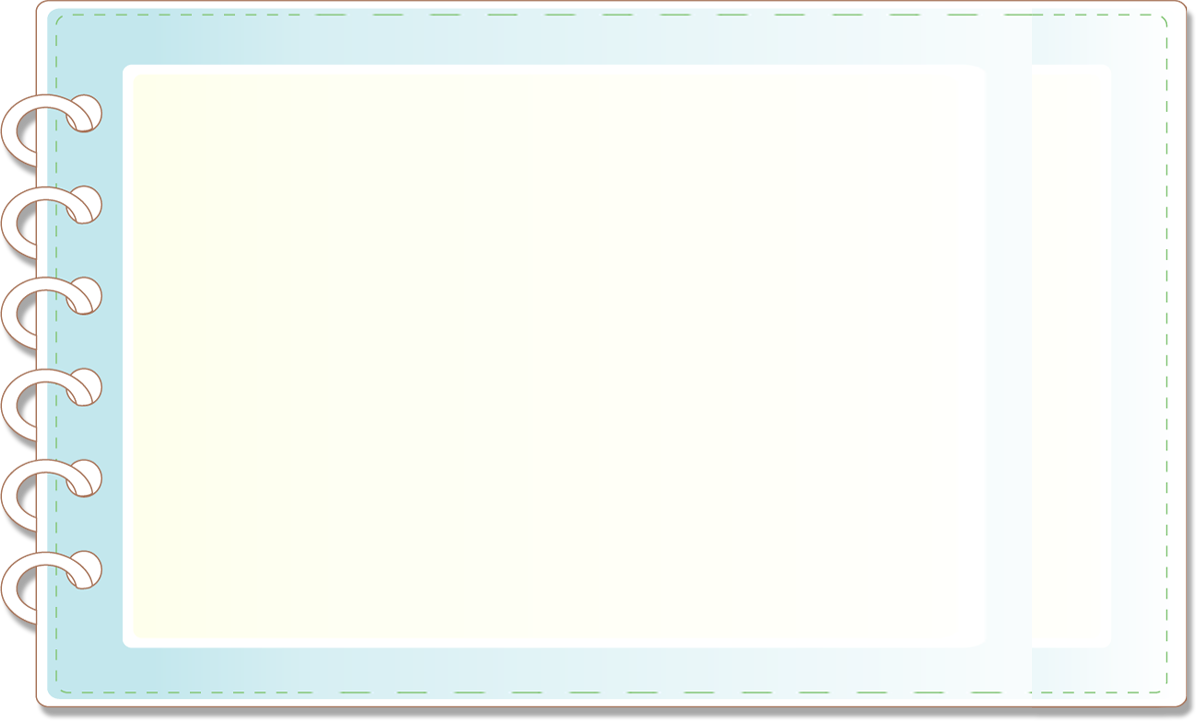 Các mảnh ghép
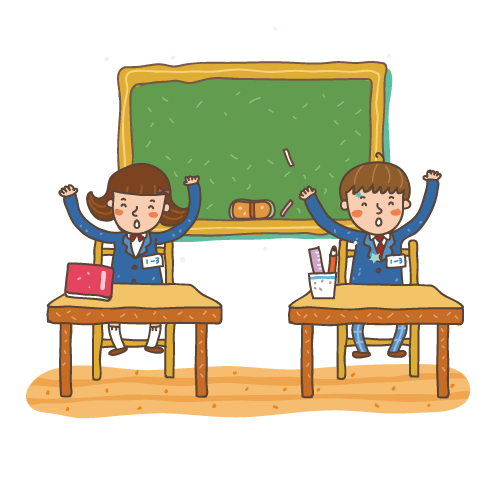 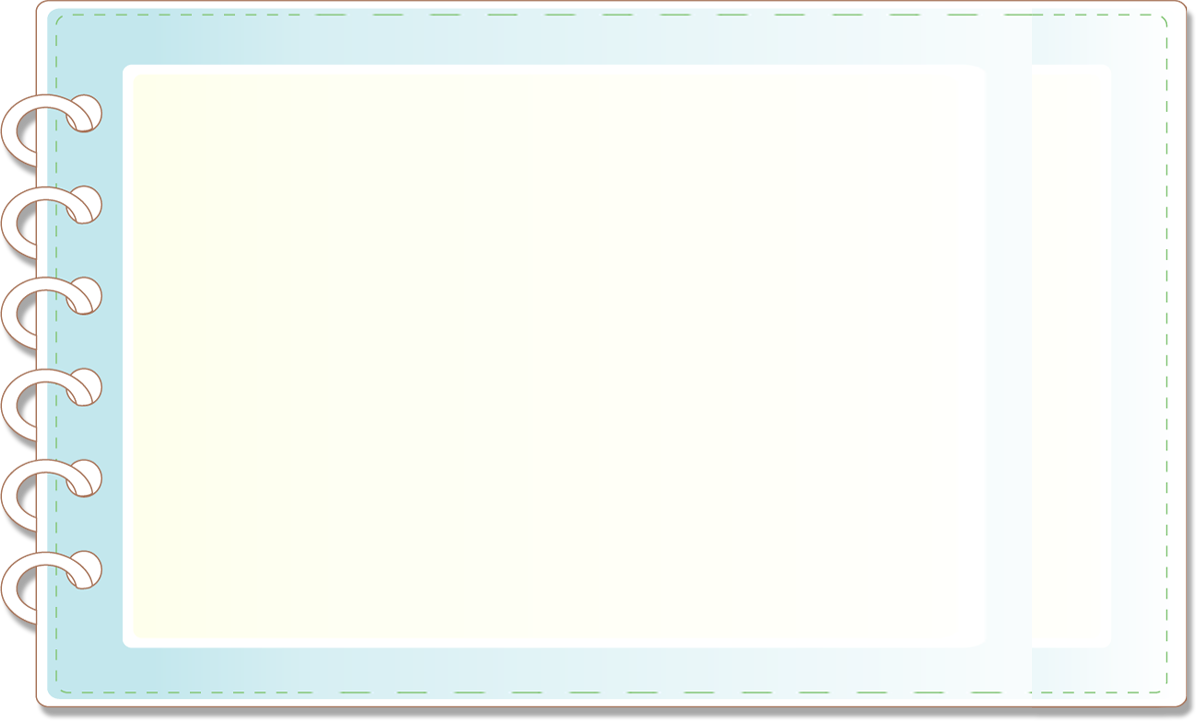 Các mảnh ghép
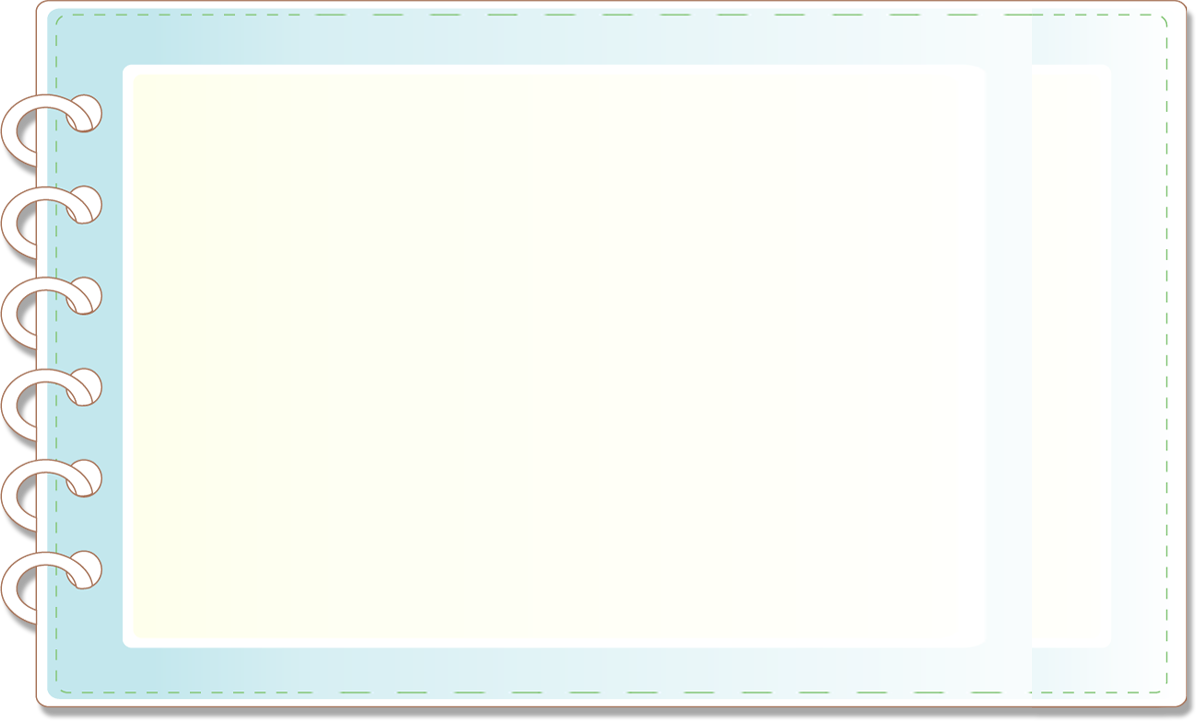 Giao nhiệm vụ
- Trên cơ sở 6 nhóm, GV lại yêu cầu mỗi nhóm lại tiếp tục hoạt động cặp đôi để giải quyết các yêu cầu đưa ra trong phiếu học tập số 2
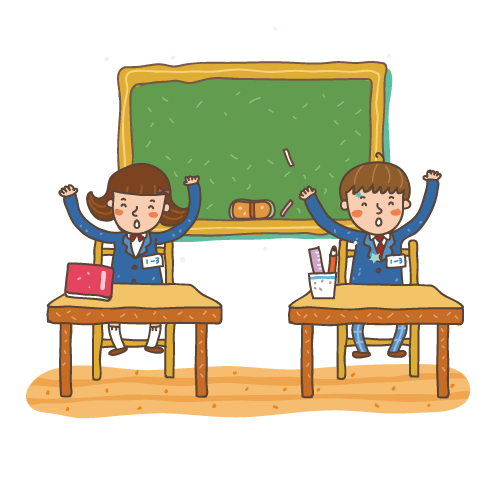 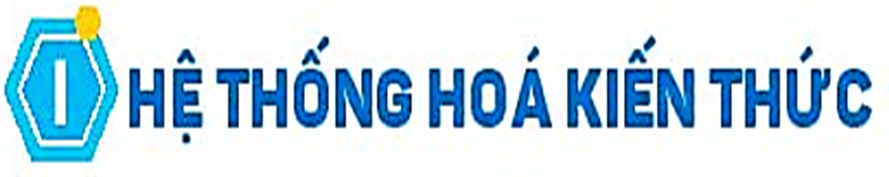 ∆H>0
00:00
05:00
04:59
04:58
04:57
04:56
04:55
04:54
04:53
04:52
04:51
04:50
04:49
04:48
04:47
04:46
04:45
04:44
04:43
04:42
04:41
04:40
04:39
04:38
04:37
04:36
04:35
04:34
04:33
04:32
04:31
04:30
04:29
04:28
04:27
04:26
04:25
04:24
04:23
04:22
04:21
04:20
04:19
04:18
04:17
04:16
04:15
04:14
04:13
04:12
04:11
04:10
04:09
04:08
04:07
04:06
04:05
04:04
04:03
04:02
04:01
04:00
03:59
03:58
03:57
03:56
03:55
03:54
03:53
03:52
03:51
03:50
03:49
03:48
03:47
03:46
03:45
03:44
03:43
03:42
03:41
03:40
03:39
03:38
03:37
03:36
03:35
03:34
03:33
03:32
03:31
03:30
03:29
03:28
03:27
03:26
03:25
03:24
03:23
03:22
03:21
03:20
03:19
03:18
03:17
03:16
03:15
03:14
03:13
03:12
03:11
03:10
03:09
03:08
03:07
03:06
03:05
03:04
03:03
03:02
03:01
03:00
02:59
02:58
02:57
02:56
02:55
02:54
02:53
02:52
02:51
02:50
02:49
02:48
02:47
02:46
02:45
02:44
02:43
02:42
02:41
02:40
02:39
02:38
02:37
02:36
02:35
02:34
02:33
02:32
02:31
02:30
02:29
02:28
02:27
02:26
02:25
02:24
02:23
02:22
02:21
02:20
02:19
02:18
02:17
02:16
02:15
02:14
02:13
02:12
02:11
02:10
02:09
02:08
02:07
02:06
02:05
02:04
02:03
02:02
02:01
02:00
01:59
01:58
01:57
01:56
01:55
01:54
01:53
01:52
01:51
01:50
01:49
01:48
01:47
01:46
01:45
01:44
01:43
01:42
01:41
01:40
01:39
01:38
01:37
01:36
01:35
01:34
01:33
01:32
01:31
01:30
01:29
01:28
01:27
01:26
01:25
01:24
01:23
01:22
01:21
01:20
01:19
01:18
01:17
01:16
01:15
01:14
01:13
01:12
01:11
01:10
01:09
01:08
01:07
01:06
01:05
01:04
01:03
01:02
01:01
01:00
00:59
00:58
00:57
00:56
00:55
00:54
00:53
00:52
00:51
00:50
00:49
00:48
00:47
00:46
00:45
00:44
00:43
00:42
00:41
00:40
00:39
00:38
00:37
00:36
00:35
00:34
00:33
00:32
00:31
00:30
00:29
00:28
00:27
00:26
00:25
00:24
00:23
00:22
00:21
00:20
00:19
00:18
00:17
00:16
00:15
00:14
00:13
00:12
00:11
00:10
00:09
00:08
00:07
00:06
00:05
00:04
00:03
00:02
00:01
∆H<0
Phản ứng toả nhiệt
Phản ứng thu nhiệt
∆H>0
Đk chuẩn đối với chất khí là
Áp suất 1 bar và nhiệt độ 250C (298K)
Đk chuẩn đối với chất lỏng là
Nồng độ 1 mol/l và nhiệt độ 250C (298K)
Biến thiên enthalpy chuẩn kí hiệu là
Năng lượng liên kết của H2 kí hiệu là
∆rH0298 theo nhiệt tạo thành là
Nhiệt tạo thành kí hiệu là
Eb(H-H)
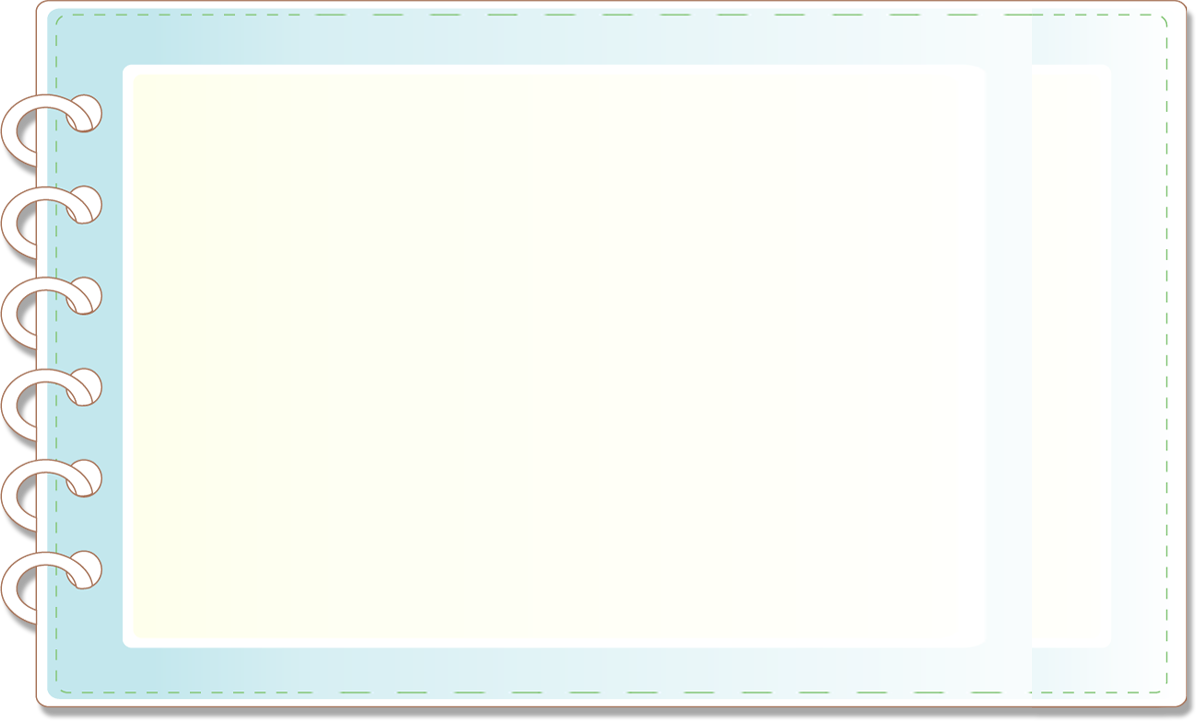 Giao nhiệm vụ
GV lại yêu cầu HS lại tiếp tục hoạt động cặp đôi để giải quyết các yêu cầu đưa ra trong phiếu học tập số 3. 
Học sinh hoạt động cặp đôi để hoàn thành phiếu học tập số 3.
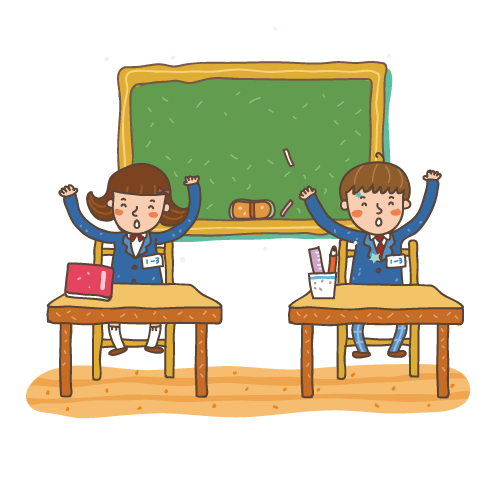 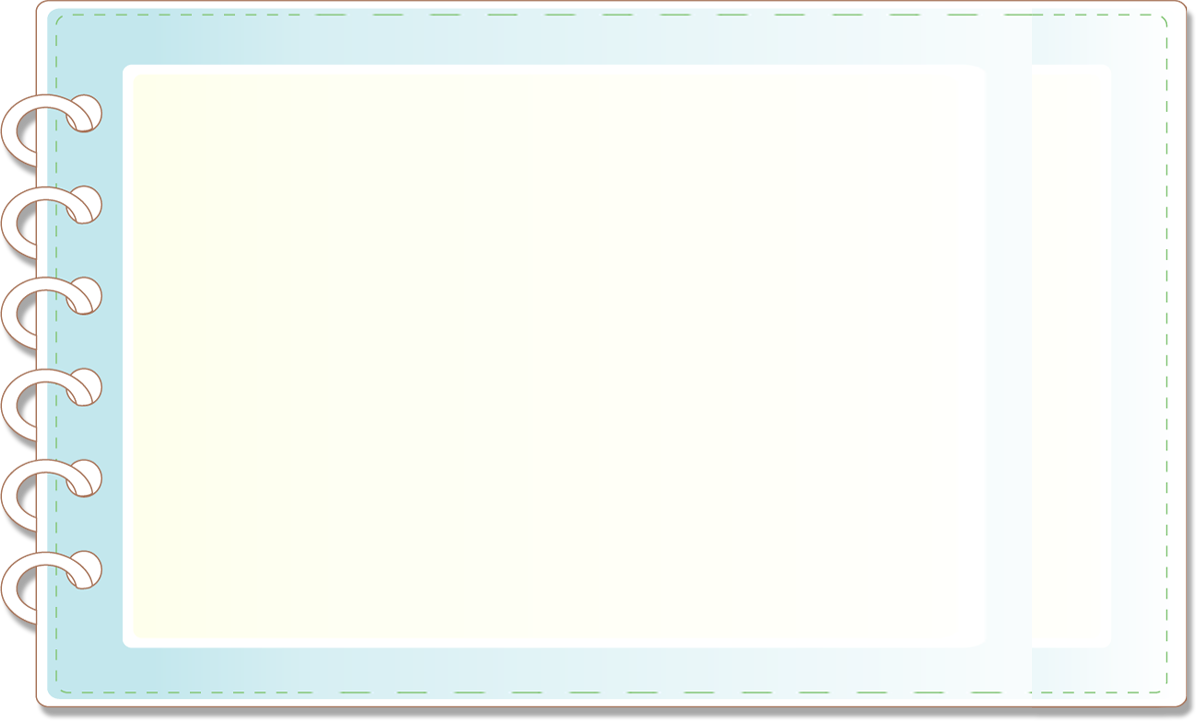 Phiếu học tập số 3
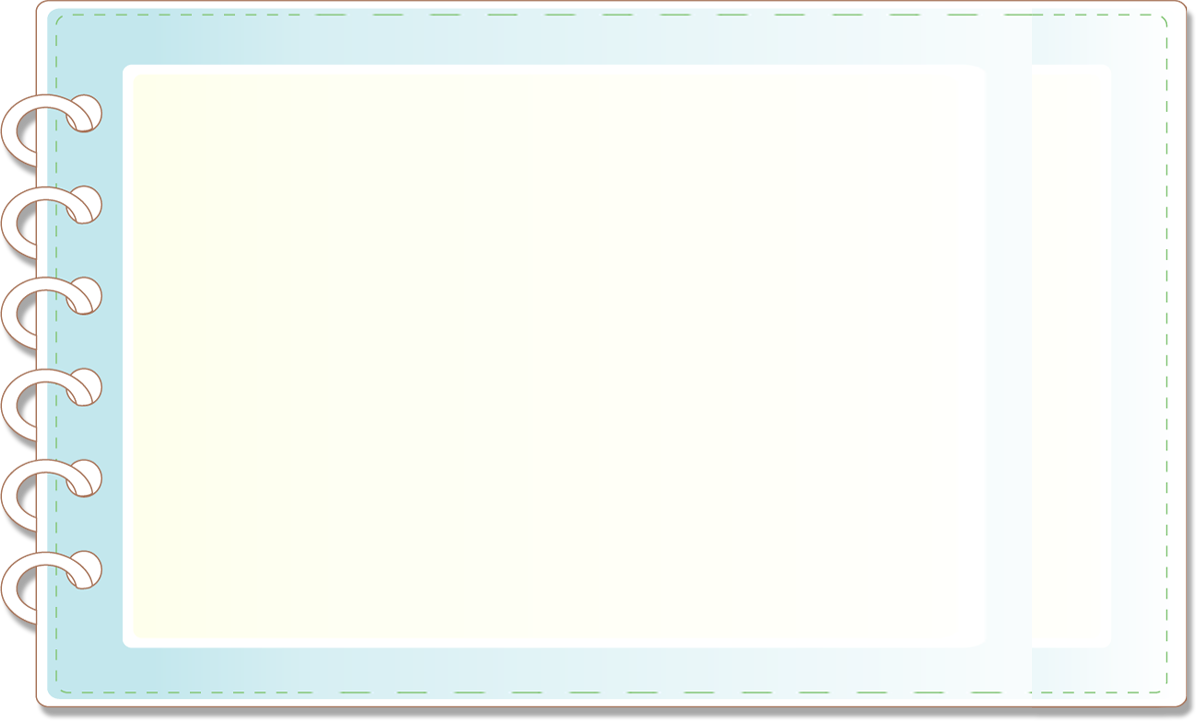 Phiếu học tập số 3
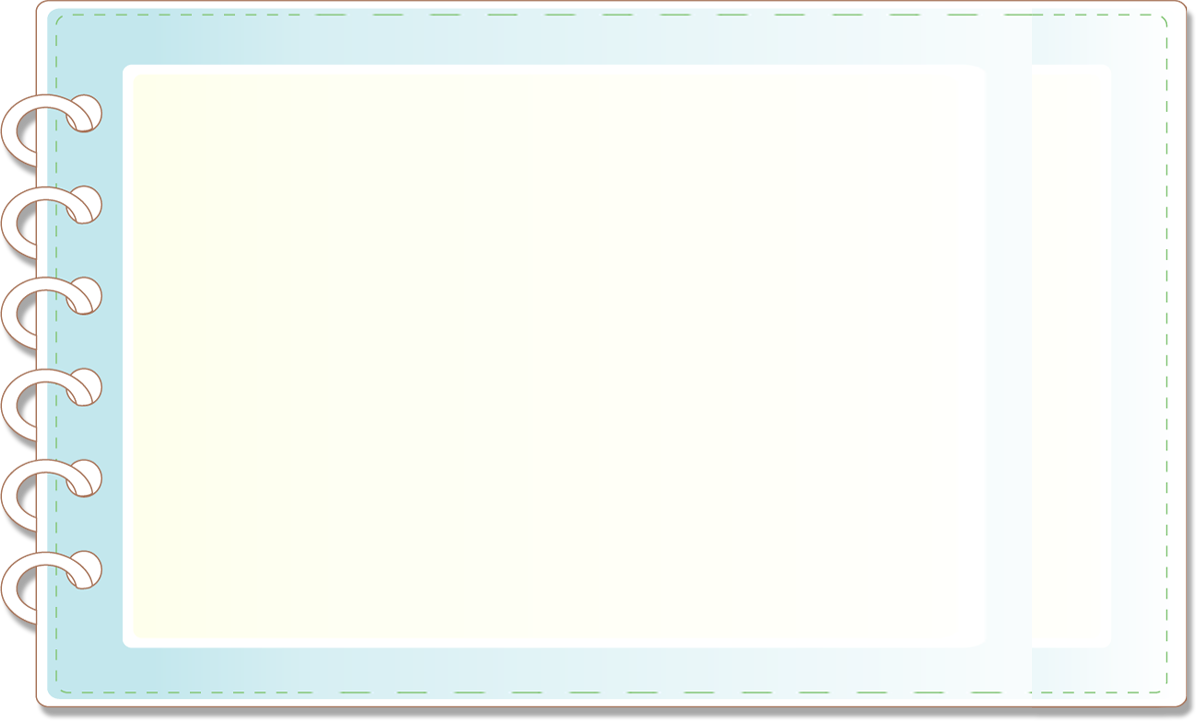 Đáp án
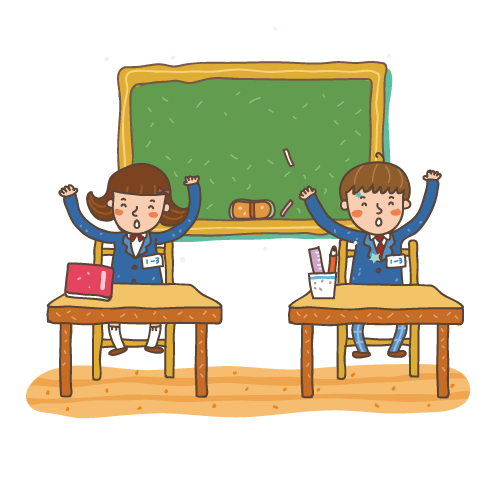 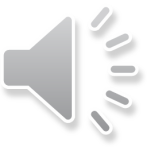 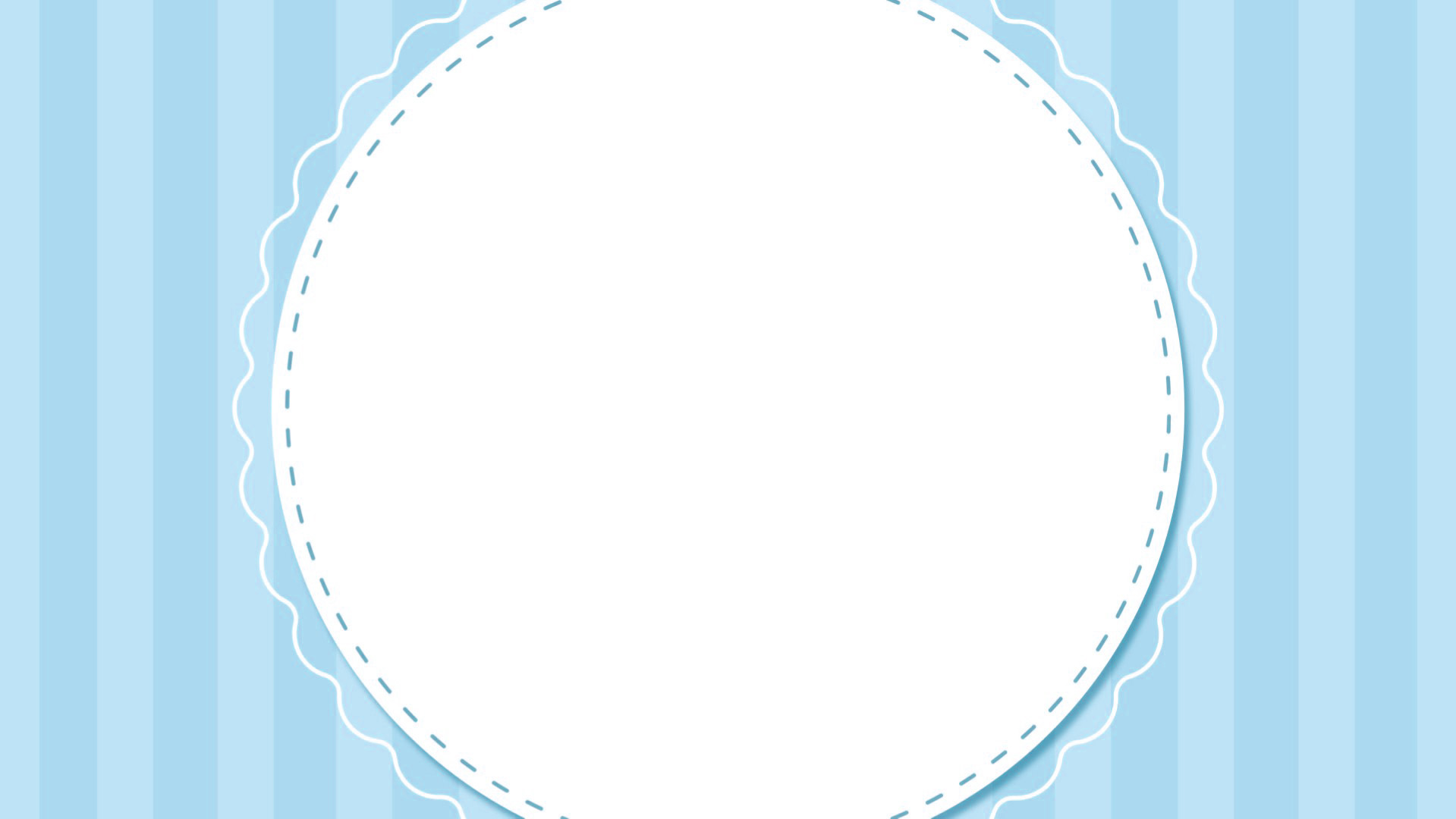 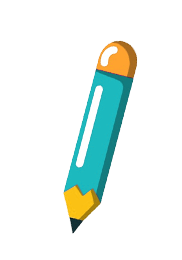 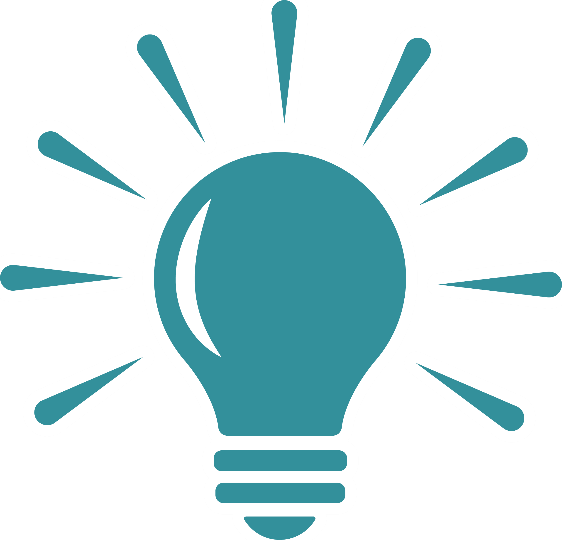 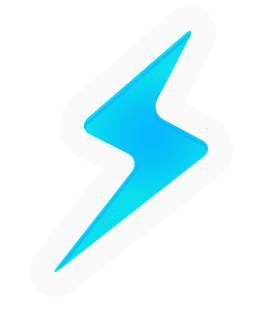 CẢM ƠN THẦY CÔ 
CÙNG CÁC EM HỌC SINH
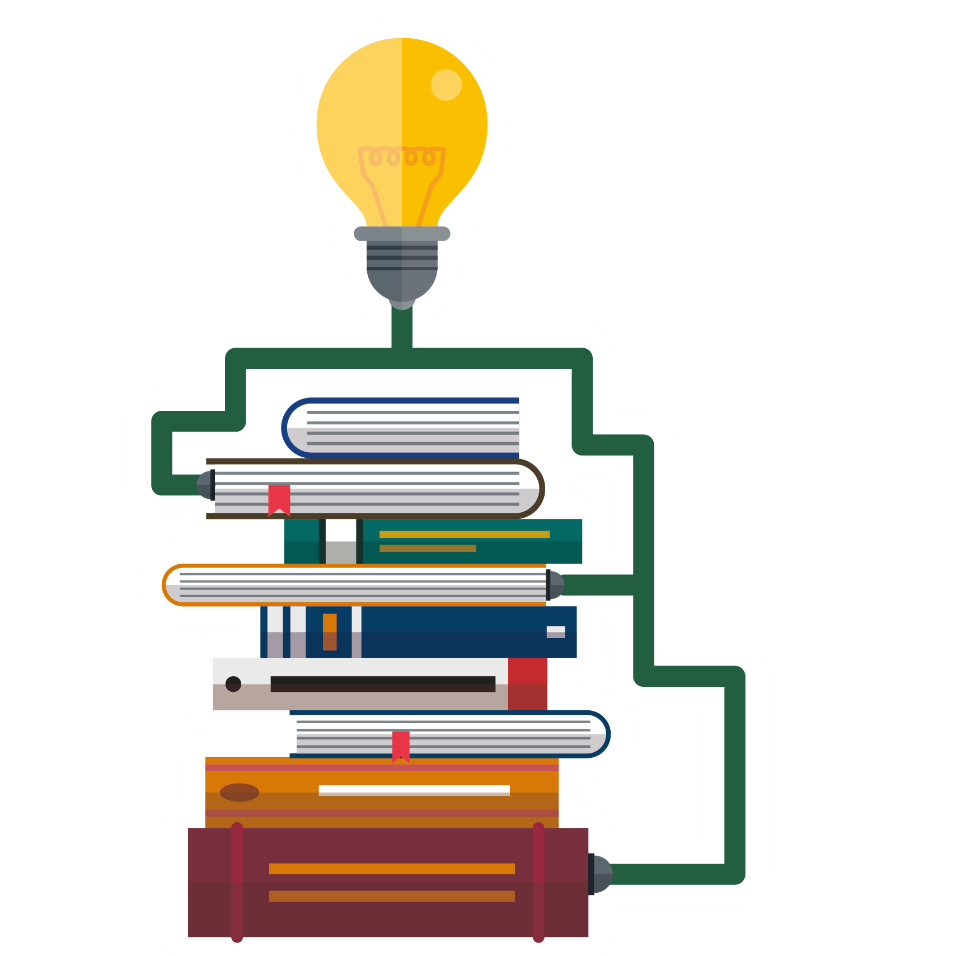 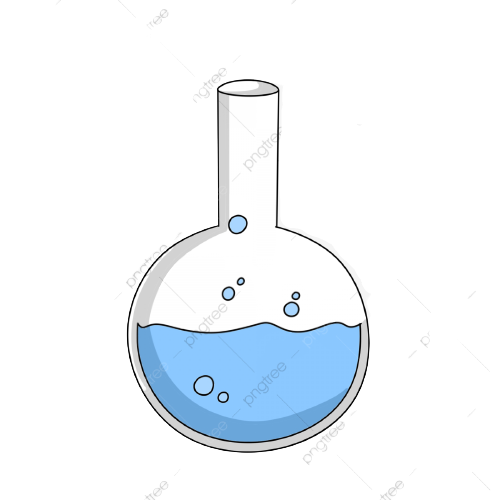 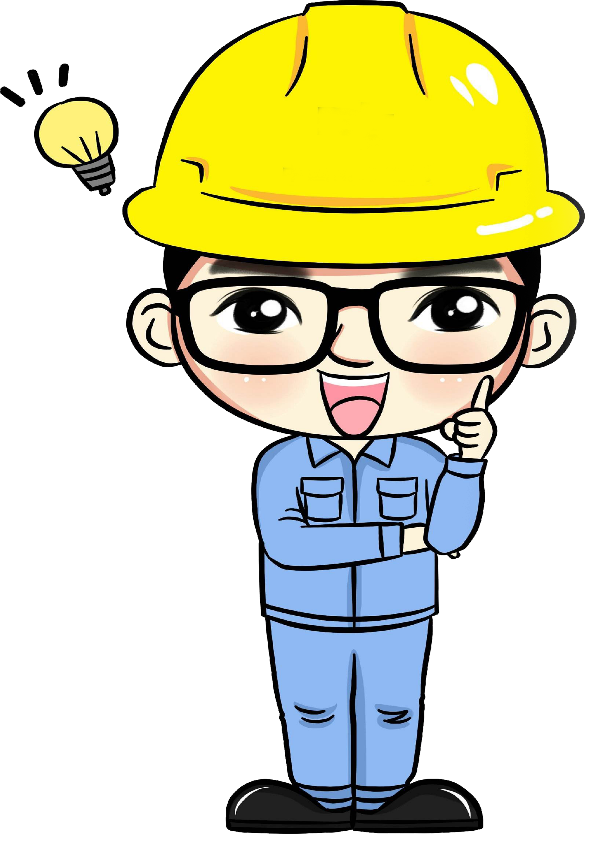